Materials Creation
Putting it all together
Project
Design a shortened version of a textbook chapter ( 4-8 pages)
Should include R,W,L,S,G
Reading passage of your choice ( you take this from the internet if you like, or you can write it (use what you have been introduced to in this course))
Should include activities and a worksheet
Tip: The easiest way is to start with reading content and build activities around it.
You may also start with a topic and try to organize around a topic but this may be more difficult. 
If you have a reading content you can extract the topic from it. 
A collaborative effort in groups of 3 or 4
Things to think about
Grade
Organization
Content
Visuals
Balancing the 4 strands (Language focused learning, Meaning Focused Input, Meaning Focused Output, Fluency Development)
Who will do what? (Split it up) 
Many textbook teams split things in 2 ways. 
By chapter
By skill
*NOTE: In reality, few work collaboratively on everything… (this is actually a problem because the flow and connection in most textbooks is poor)
Creation/ Design
Tools
Microsoft Publisher
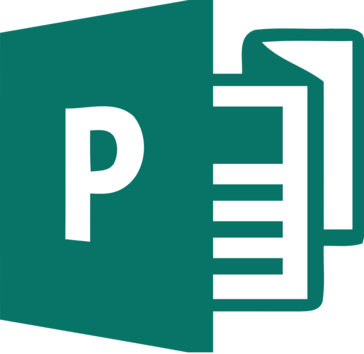 Final File
Should be in .pdf format

Will be submitted as part of the final portfolio

All members should submit this file and explain what their contributions were in this project. 
i.e. What did they do? What did they create?